Update Production Processes
Sales Conference 2024
Modernization of production
ZELLER+GMELIN · 12.03.2024 · Folie 2 · www.zeller-gmelin.de
Agenda
Standarization of containers
Disperser / Basketmill
Rollermill concept
Beadmill concept
Next steps
ZELLER+GMELIN · 12.03.2024 · Folie 3 · www.zeller-gmelin.de
[Speaker Notes: Folienlayout »Titel / Inhalt«]
Standardization of vessels
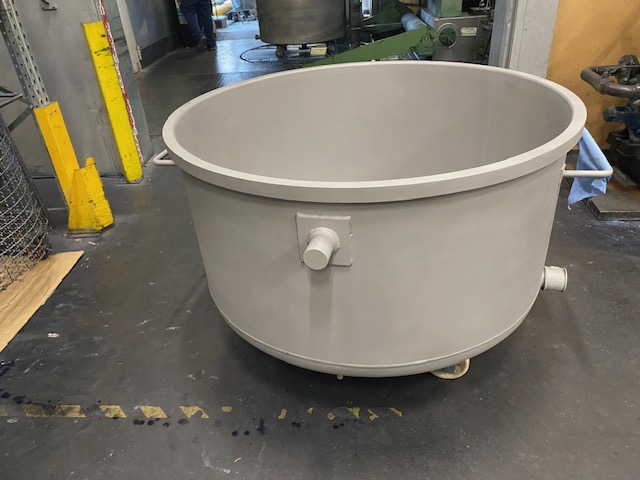 Inventory-managed production vessels (QR-codes)
Inclusion of all production containers in the ERP system
Container geometry adapted to equipment (press outs, disperser, filling line)
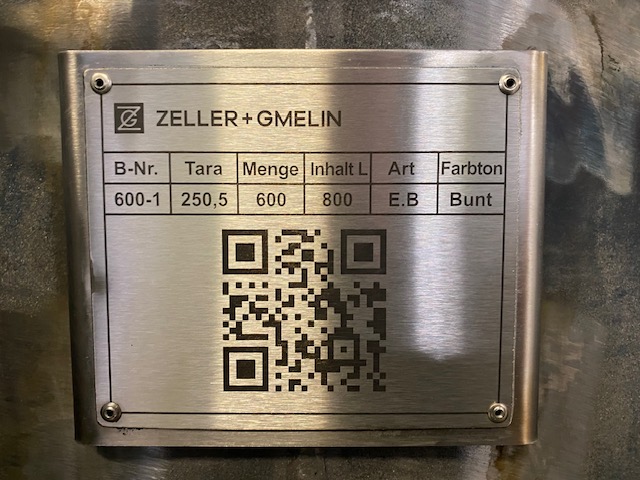 ZELLER+GMELIN · 12.03.2024 · Folie 4 · www.zeller-gmelin.de
[Speaker Notes: Folienlayout »Titel / Bild li. / Inhalt re.«

Das Bild hat ein Format von 11,7 x 9,9 cm.]
Disperser / Basketmill
New dispersing technology
Better wetting
High viscosities can be easily dispersed
Improved cooling properties
Higher energy input
Optimization of the grinding material
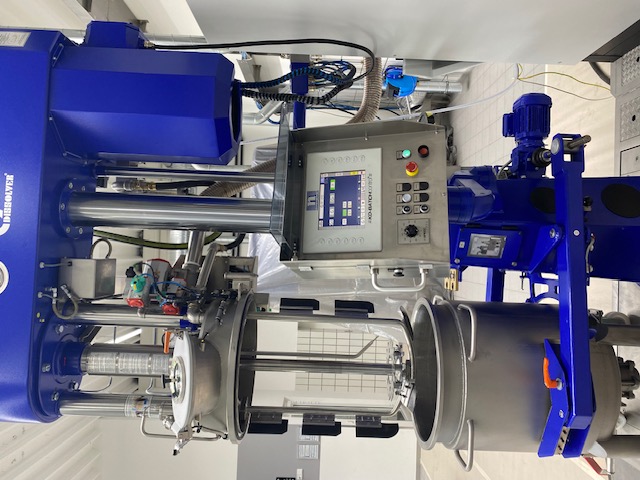 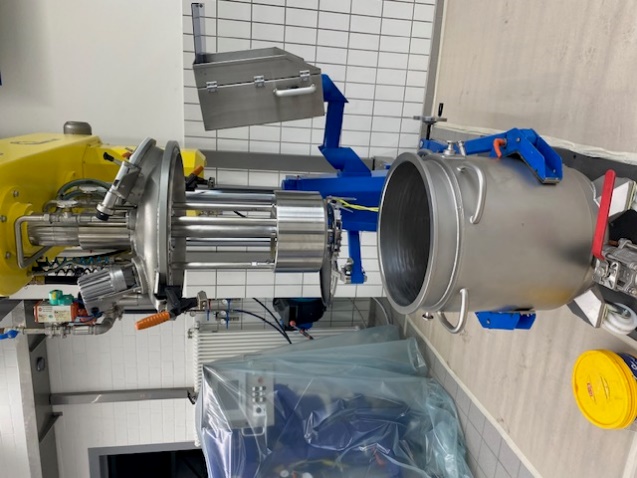 ZELLER+GMELIN · 12.03.2024 · Folie 5 · www.zeller-gmelin.de
[Speaker Notes: Folienlayout »Titel / Bild li. / Inhalt re.«

Das Bild hat ein Format von 11,7 x 9,9 cm.]
Grinding material
before
Better quality in pre-dispersing
Reduction of passes
Reduction of costs
Reduction of process time
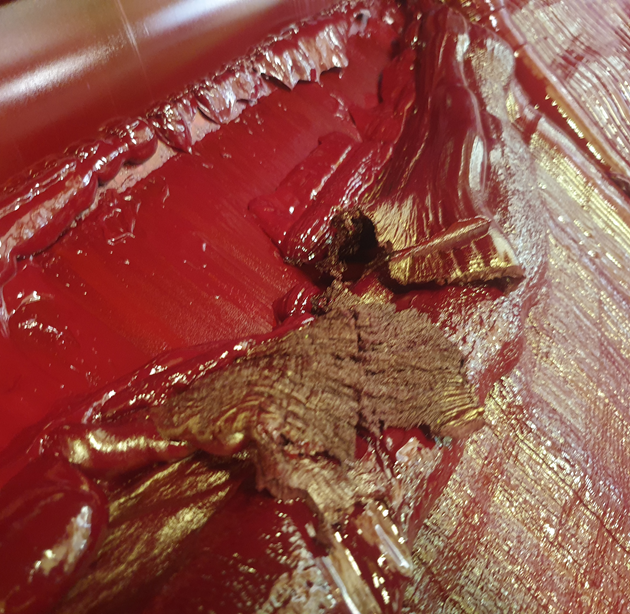 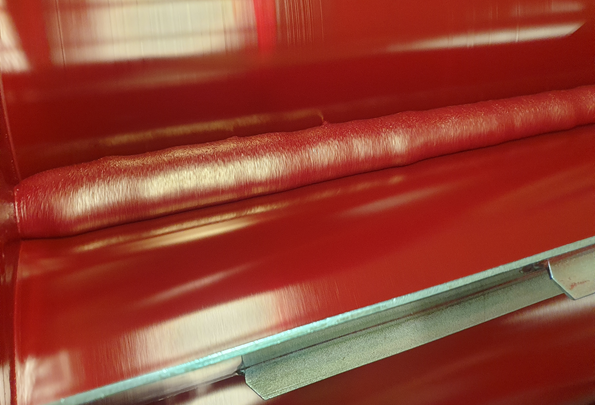 after
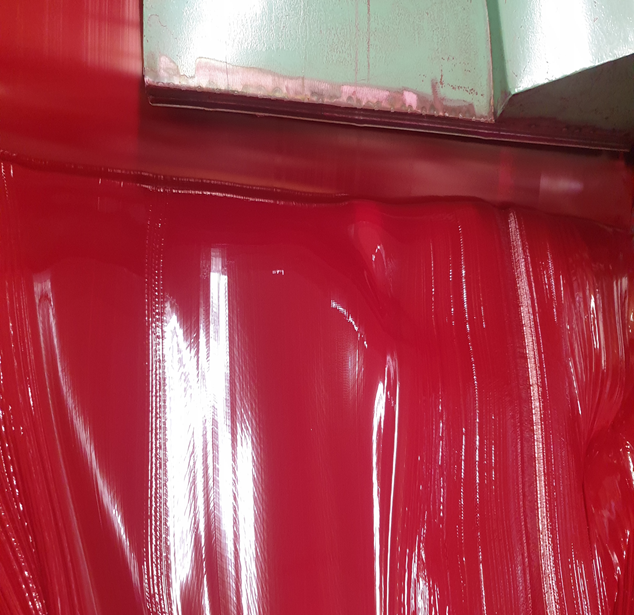 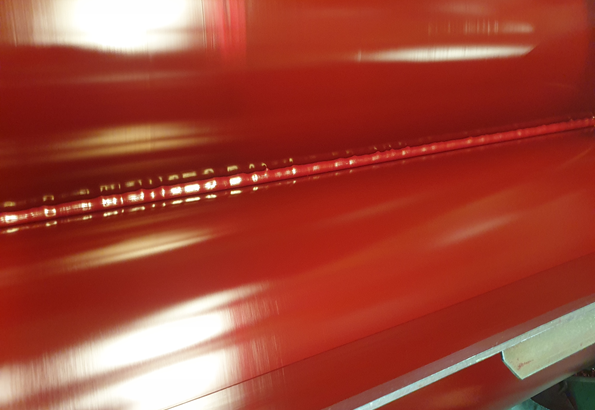 ZELLER+GMELIN · 12.03.2024 · Folie 6 · www.zeller-gmelin.de
[Speaker Notes: Folienlayout »Titel / Bild li. / Inhalt re.«

Das Bild hat ein Format von 11,7 x 9,9 cm.]
Roller-Mill with pressout system
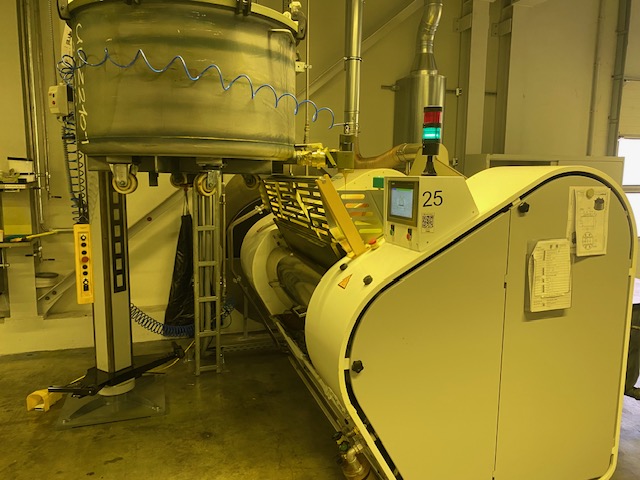 Automation of the three-roller
New safety standard 
Highly viscous pastes can be processed
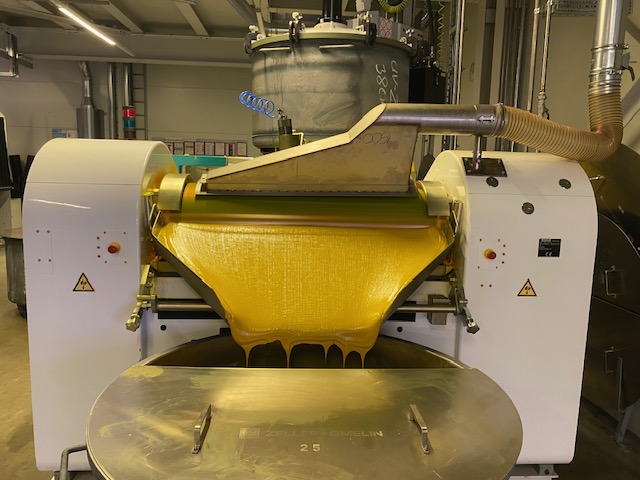 ZELLER+GMELIN · 12.03.2024 · Folie 7 · www.zeller-gmelin.de
[Speaker Notes: Folienlayout »Titel / Bild li. / Inhalt re.«

Das Bild hat ein Format von 11,7 x 9,9 cm.]
Beadmill
New bead mills
Improved cooling properties (energy efficiency)
Increase throughput
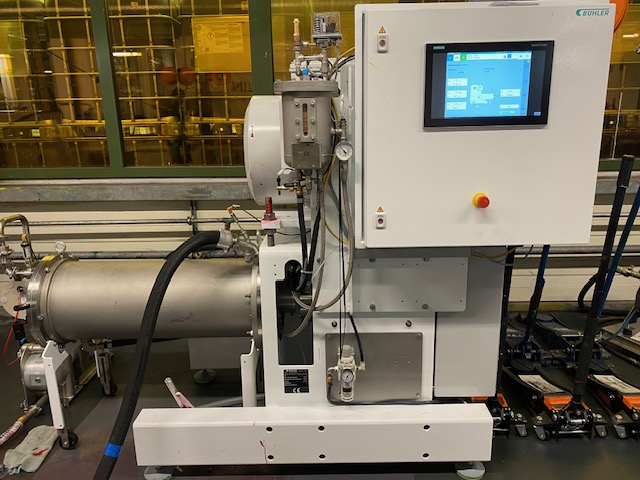 ZELLER+GMELIN · 12.03.2024 · Folie 8 · www.zeller-gmelin.de
[Speaker Notes: Folienlayout »Titel / Bild li. / Inhalt re.«

Das Bild hat ein Format von 11,7 x 9,9 cm.]
Next steps
ZELLER+GMELIN · 12.03.2024 · Folie 9 · www.zeller-gmelin.de
View ZG INK worldwide
Standardisation of production
Uniform processes
Modular manufacturing
Masterbatch process
ZELLER+GMELIN · 12.03.2024 · Folie 10 · www.zeller-gmelin.de
[Speaker Notes: Folienlayout »Titel / Bild li. / Inhalt re.«

Das Bild hat ein Format von 11,7 x 9,9 cm.]
Thank you for your attention
ZELLER+GMELIN · 12.03.2024 · Folie 11 · www.zeller-gmelin.de
[Speaker Notes: Folienlayout »Schlusschart«]